СВОЕОБРАЗИЕ ТРАДИЦИЙ УБРАНСТВА ДОНСКОГО КУРЕНЯ
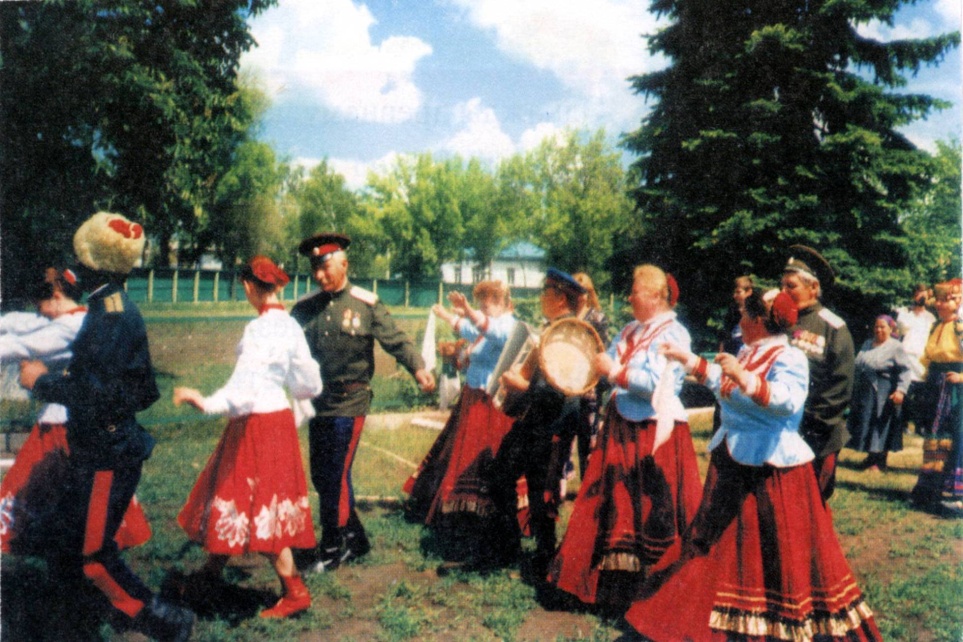 Автор-
учитель истории Погорелова
Елена
Юрьевна
Ростов-на-Дону
2016
ЦЕЛЬ ИССЛЕДОВАНИЯ – изучить традиции внутреннего убранства куреня и определить их своеобразие
ПРЕДМЕТ ИССЛЕДОВАНИЯ – своеобразие внутреннего убранства донского куреня
ОБЪЕКТ ИССЛЕДОВАНИЯ – обычаи и традиции внутреннего убранства куреня 

ИСТОЧНИКИ – 
материалы опроса казачек  ст. Раздорской и предметы убранства их куреней
ГИПОТЕЗА
«Если донские традиции внутреннего убранства создают особое ощущение праздника, уюта и тепла, то они обязательно должны создаваться руками хозяйки»
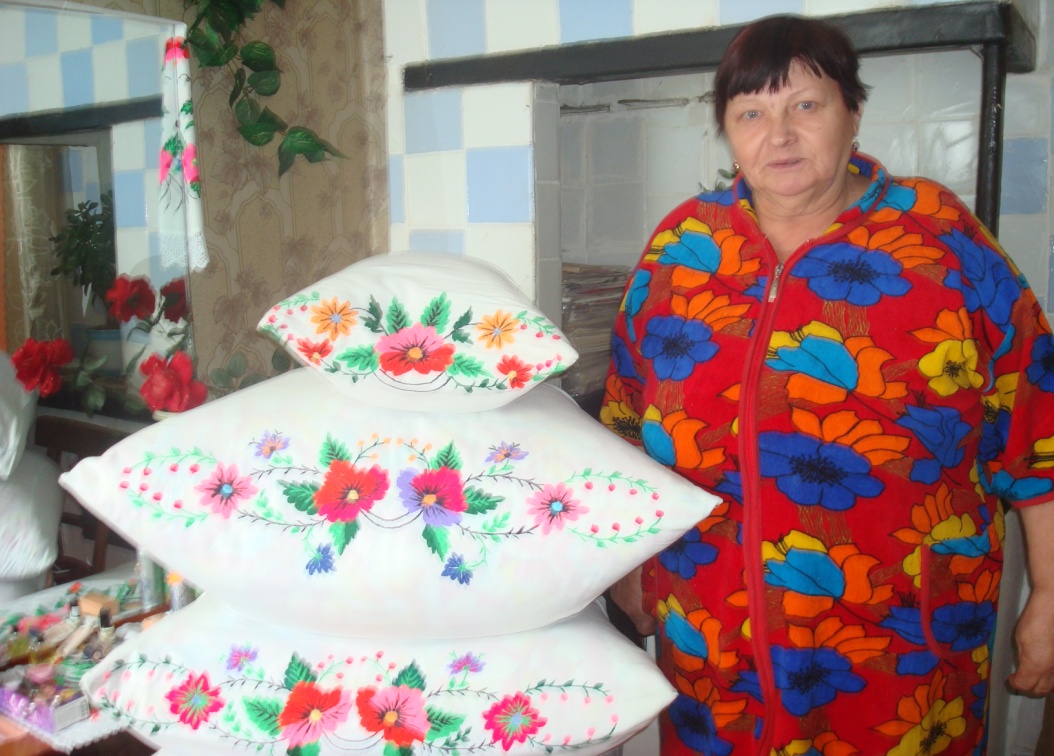 В СТАНИЦЕ 12 МАСТЕРОВ, БЕРЕЖНО ХРАНЯЩИХ И ПЕРЕДАЮЩИХ СЕКРЕТЫ ВНУТРЕННЕГО УБРАНСТВА КУРЕНЯ
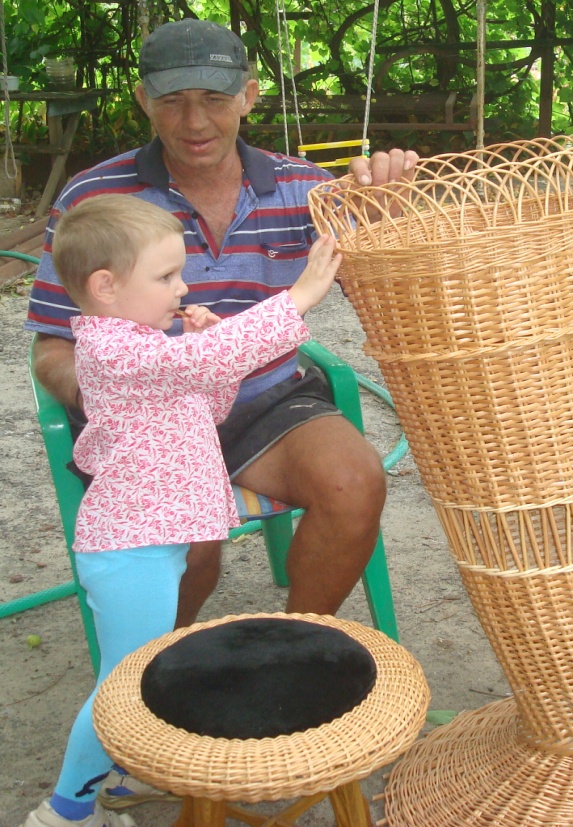 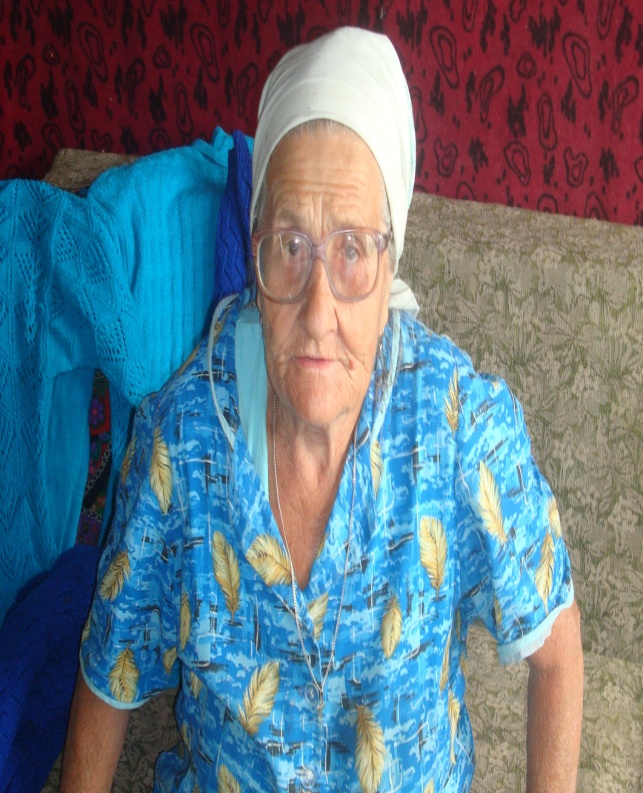 ВЫШИВКА – ПЕРВОЕ СВОЕОБРАЗИЕ УБРАНСТВА
ВЫШИВКА ГЛАДЬЮ ШЕРСТЯНЫМИ НИТКАМИ  ПО  БЕЛОМУ ЛЬНЯНОМУ ПОЛОТНУ
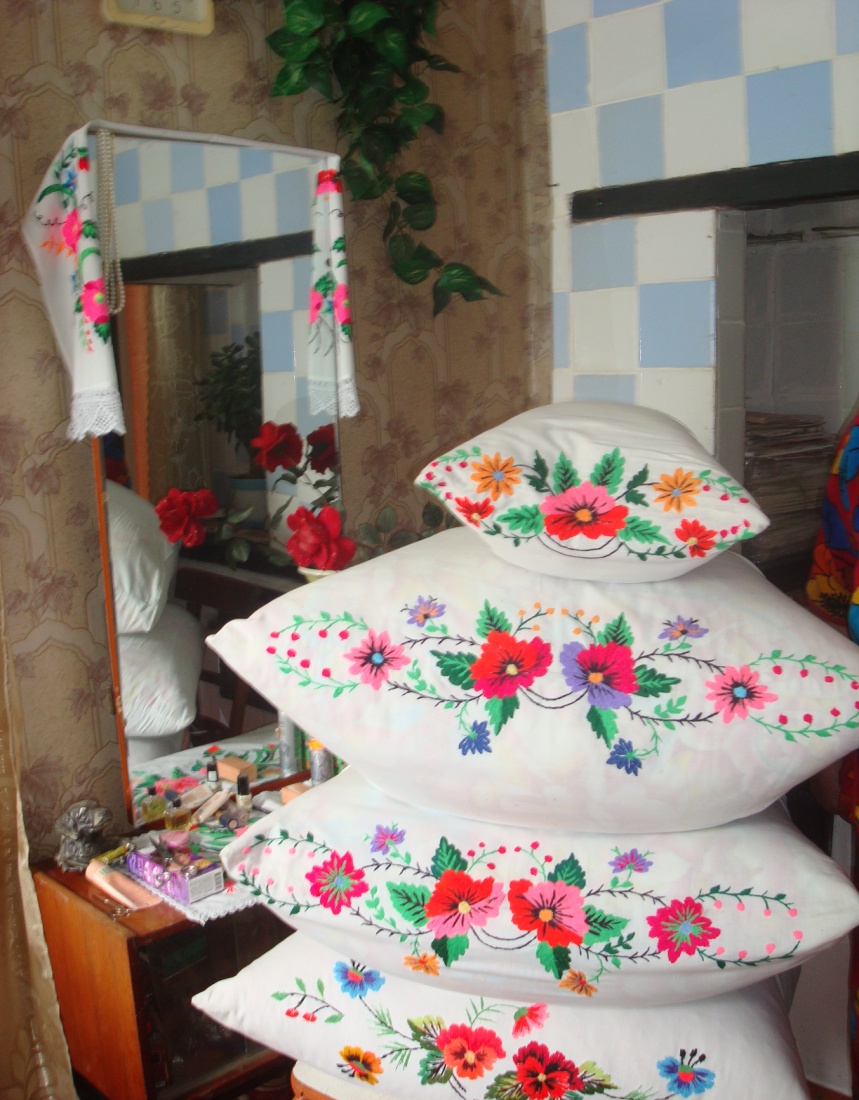 Мастер – Борисова Л.Ф.
Мастер – Шерстюкова В.М.
КАЖДАЯ МАСТЕРИЦА САМА ПРЯДЕТ ПРЯЖУ И ОКРАШИВАЕТ НИТЬ
Шерстюкова В.М.
КАЖДАЯ МАСТЕРИЦА ВЫШИВАЕТ ТЕ ЦВЕТЫ, КАКИЕ РАСТУТ У НЕЕ В САДУ
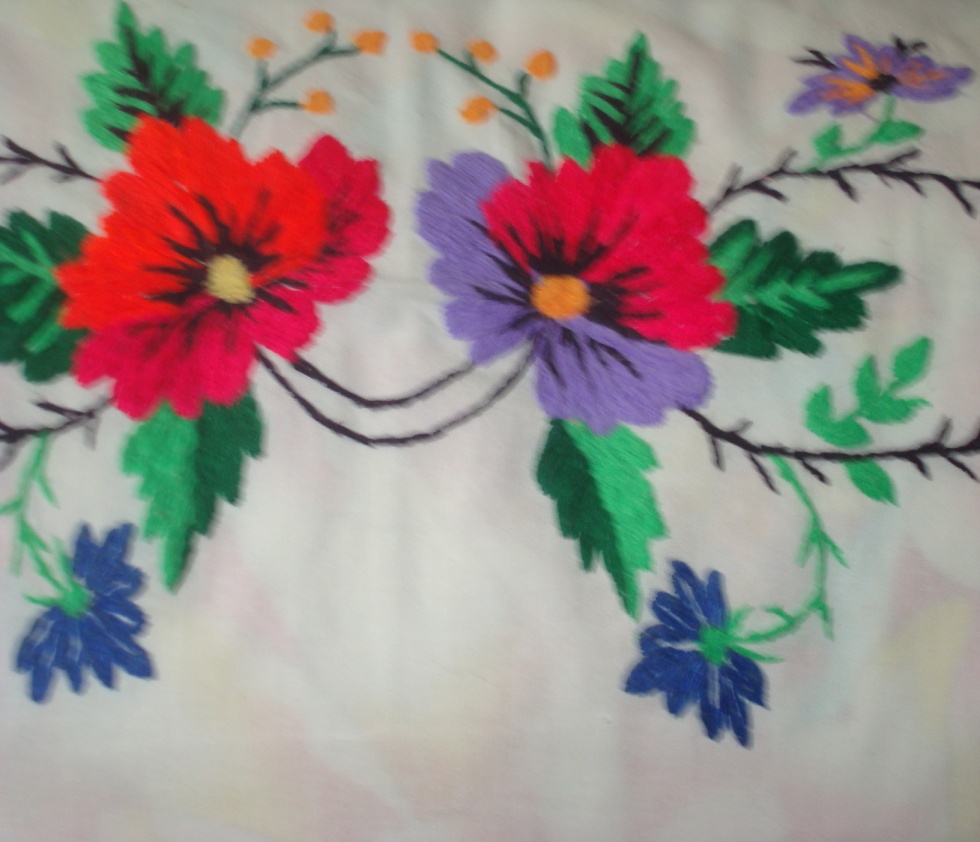 ПОЛОТЕНЦА – РУШНИКИ – второе своеобразие убранства куреня
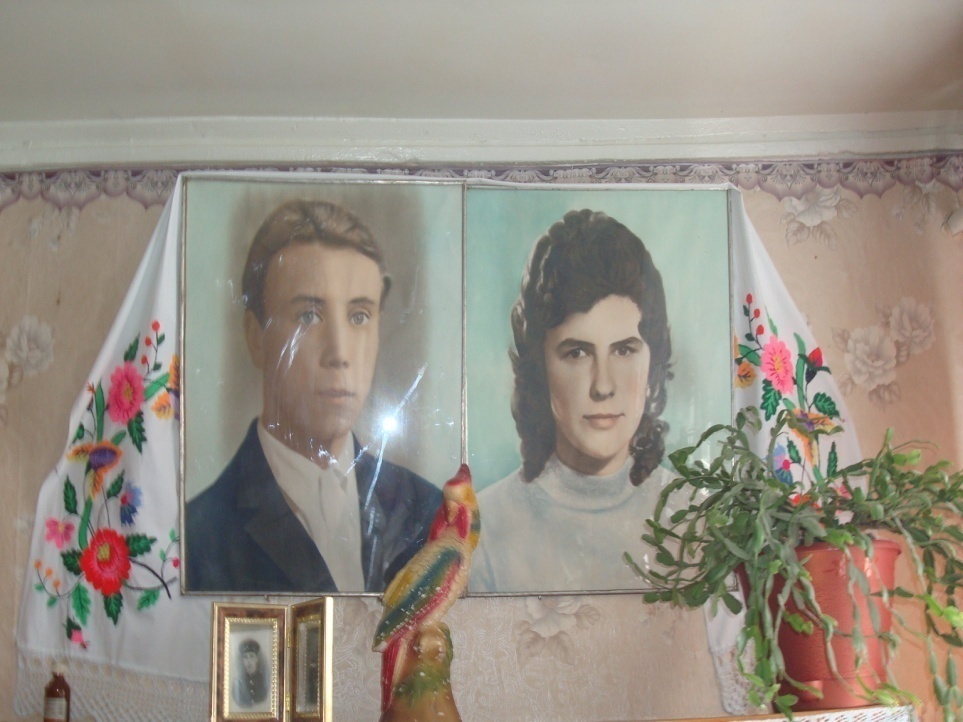 ВЫШИТЫЕ САЛФЕТКИ – третье своеобразие убранства куреня
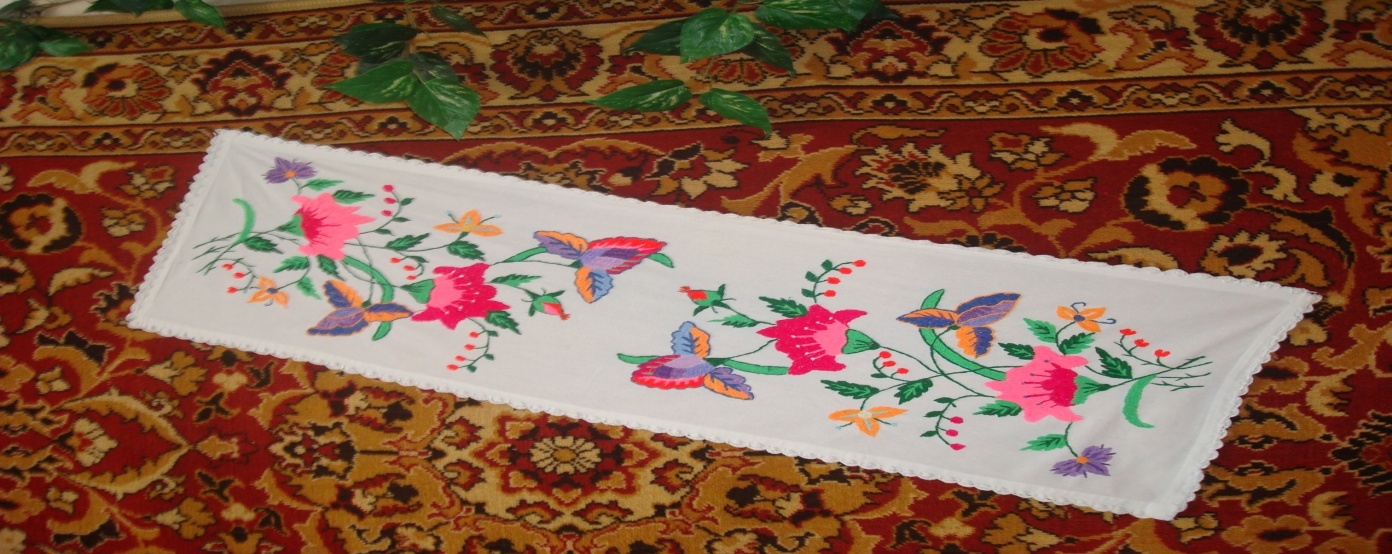 Мастер – Девятова М.И.
Мастер – Попова П.Г.
ВЫШИТЫЕ ВРУЧНУЮ КОВРЫ – ЧЕТВЕРТОЕ СВОЕОБРАЗИЕ УБРАНСТВА
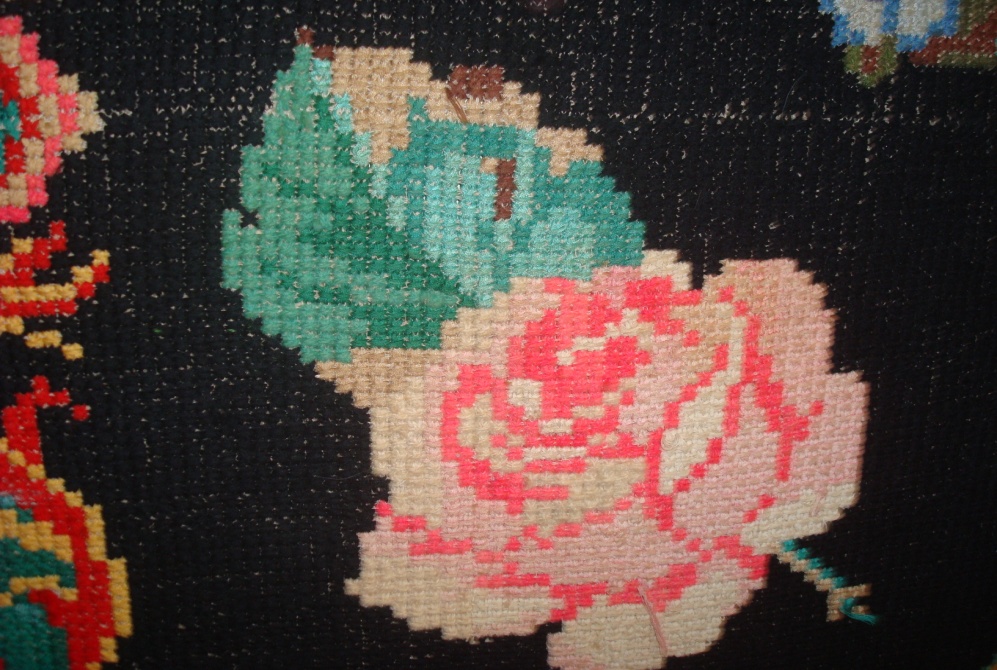 Мастер – Шерстюкова В.М.
АЖУРНЫЕ САЛФЕТКИ – пятое своеобразие внутреннего убранства
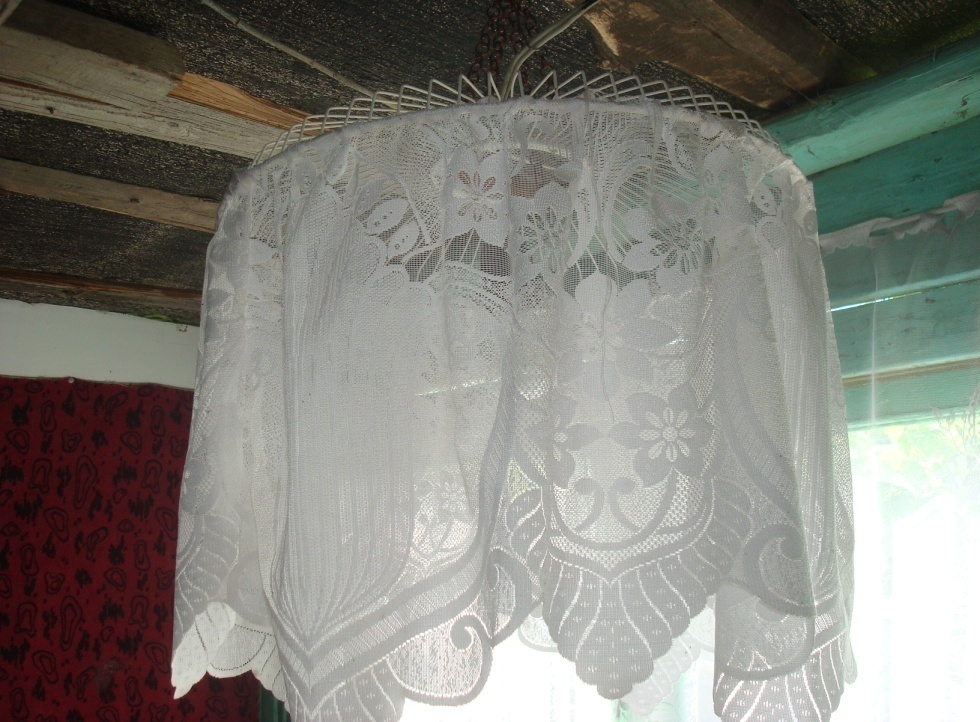 Мастер – Шерстюкова В.М.
Мастер – Медведкова С.Н.
КРУЖЕВА – шестое своеобразие донского куреня
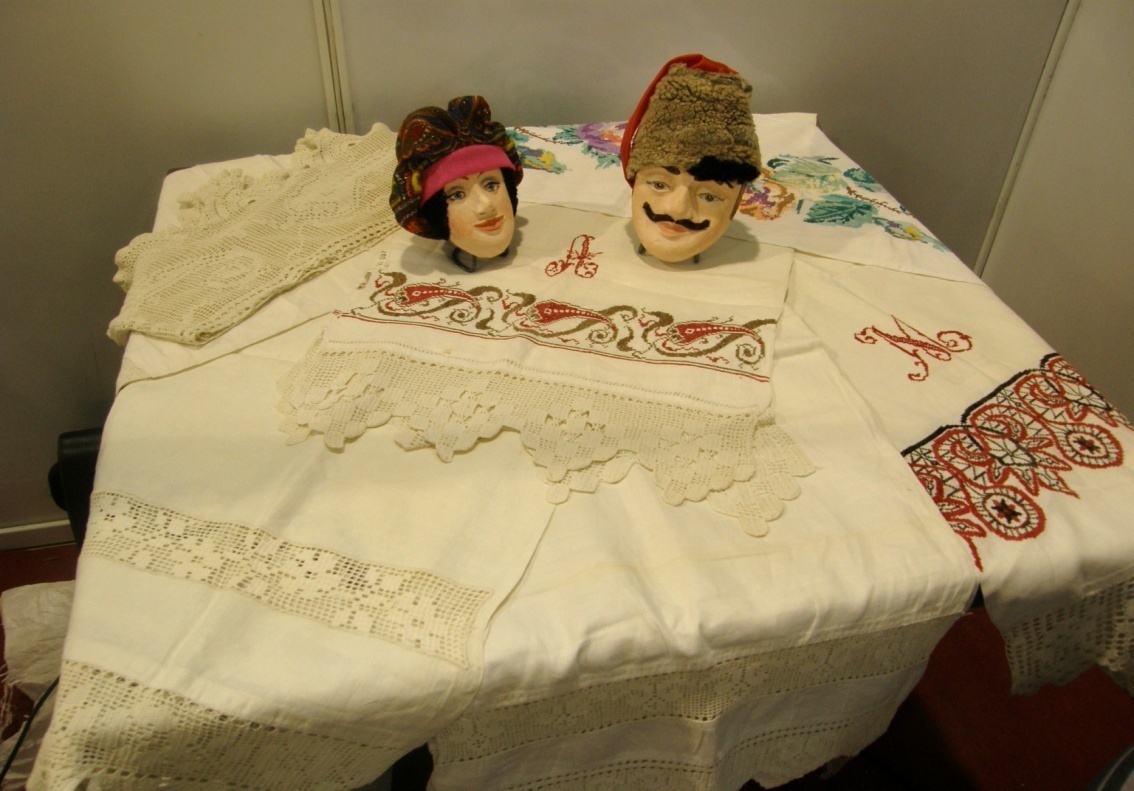 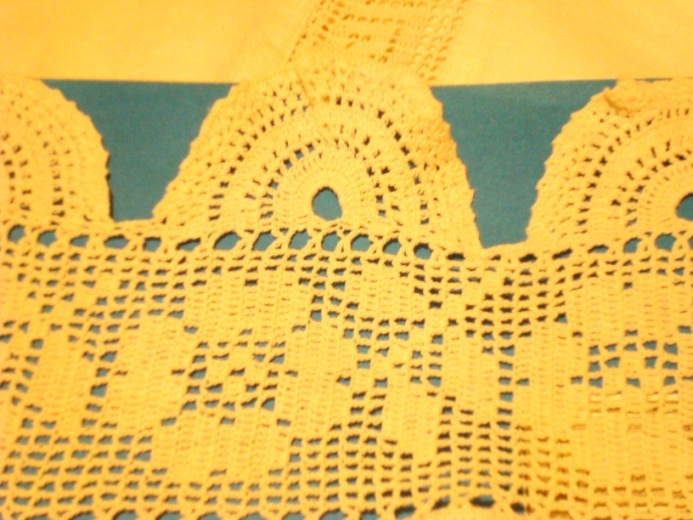 ТЕСЬМА – седьмое украшение куреня
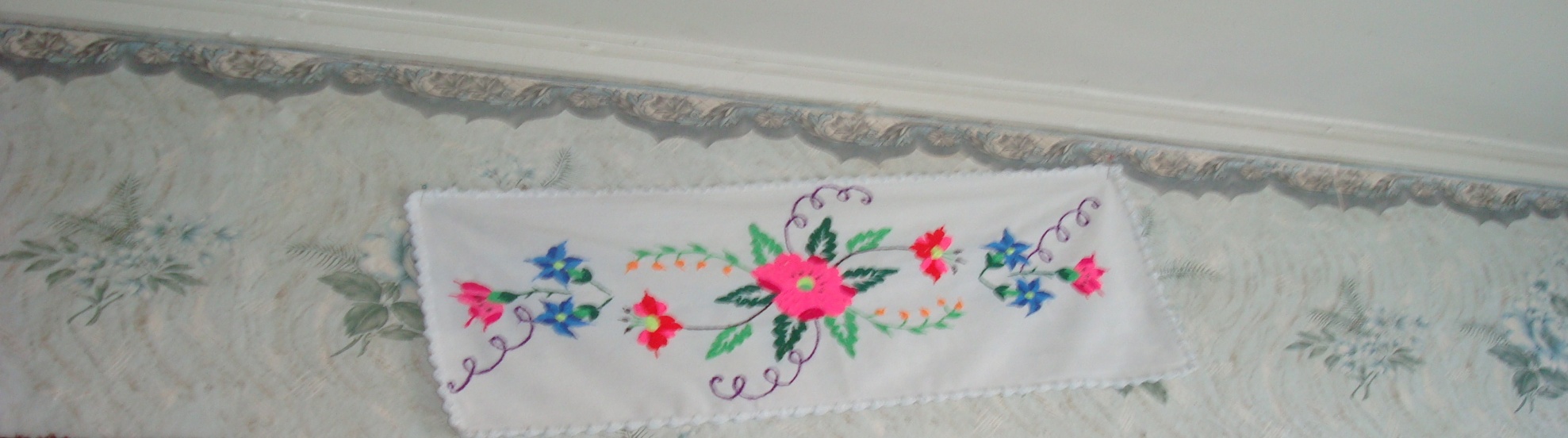 ПЛЕТЕНИЕ ИЗ СОЛОМКИ– восьмое своеобразие внутреннего убранства куреня
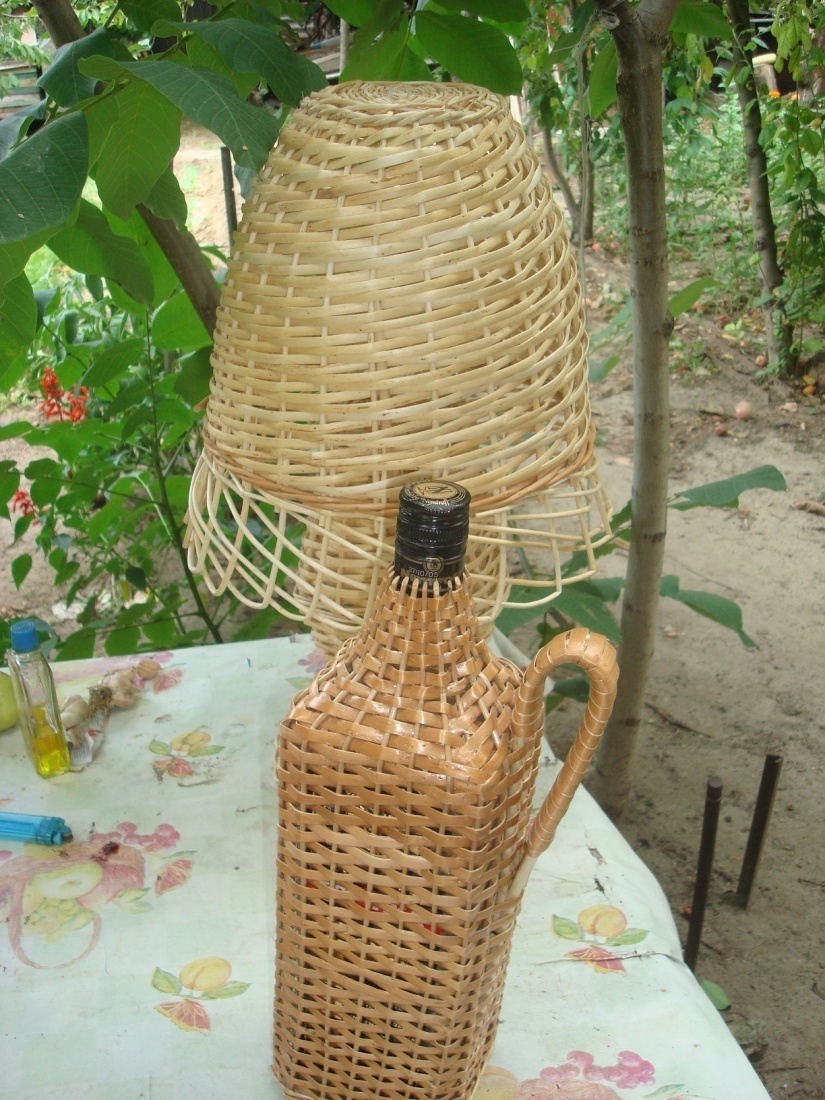 Мастер – Фень Ю.М.
Работы мастера Фень Ю.М.
Я ВЕРЮ!
«У казачества
 и всего народа Донского края 
 не может не быть будущего,
 и оно будет построено
 на том лучшем, 
 что осталось от прошлого, 
 чему мы все осознанно
 дадим право БЫТЬ!»


                          Н.Н. Туроверов